Vårforbud og annet
Buorre iđit ja bures boahtin
God morgen og velkommen
10. mar 2022
Teknisk informasjon
Kamera og mikrofoner av.
Dette kurset filmes, spørsmål klippes likevel bort.
Spørsmål stilles i chat.
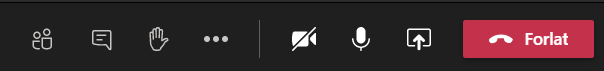 Kajsa Sundelin Morottaja
Tidligere kurs
Spesialkurs:
Kurs om hyttetransport §5 c og varig funksjonshemmede § 5 b
Barmarkskjøring
Vårforbud og annetDispensasjonsbehandling på 20 min (tilbudt til hver enkelt kommune)
Systematikk i loven og juridisk metode
Forvaltningsloven
Skader og ulemper, med fokus på reindrift
Naturmangfoldlovens prinsipper
Kontrollerbare vedtak
Maler og eksempelsaker
Retningslinjer og forskrifter
Agenda for dagen
09:00 – 09:10: Velkommen
09:10 – 09:25 Hvorfor vårforbud?
09:25 – 09:45 Forlenget åpning snøskuterløyper
09:45 – 10:00 Søknader etter 5. mai
10:00 – 10:15 Pause
10:15 – 10:35 Stenge områder for motorferdsel?
10:35 – 10:55 Spørsmål og diskusjon
10:55 – 11:00 Avrunding
Lise Sundelin Morottaja
Hvorfor vårforbud i Nord-Troms og Finnmark?
Pål Foss Digre fra Miljødirektoratet
Forlenget åpning av snøskuterløyper
Anders Tandberg fra Statsforvalteren i Troms og Finnmark
Lise Sundelin Morottaja
Søknader 5. mai – 30 juni
Vårforbud 5. mai – 30. juni
Forbud mot kjøring i Nord-Troms og Finnmark
Kommunen kan ikke gi dispensasjoner 
I krisetilfeller: søknad via kommunen til Statsforvalteren 
Statsforvalteren kan gjøre unntak fra forbudet i «spesielle tilfeller» jf. NF § 8 
Statsforvalterens vedtak kan påklages til Miljødirektoratet.
Lise Sundelin Morottaja
Hva vurderer statsforvalteren?
Er dette et «spesielt tilfelle» jf. NF § 8

Er dette en sak av «akutt art»
Kan «søker lastes» for at transportbehovet ikke er utført i tiden før eller etter vårforbudet?

Brann, snøskred, hull i taket, forsinket kjøkken, forsinket byggeprosjekt, forskningsprosjekter som må utføres i en viss periode osv.
Stortinget
Loven er streng  statsforvalteren følger loven
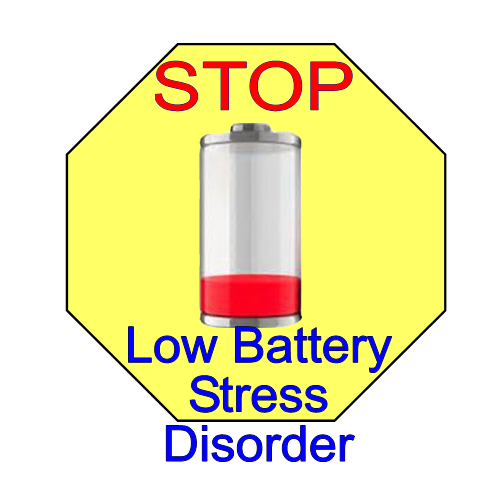 Statens Naturoppsyn
Hva må kommunen gjøre med søknaden?
Sende saken videre til oss, men:
Hvordan er marka det skal kjøres på: snøforholdene, barmarken, traktorvei?
Spesielle ting vi bør vite om området, lokalkunnskap?
Har dere en anbefaling til oss?

Skriv kort. Sakene som haster må sendes fort. Vi ringer om vi lurer på noe
Pixabay
Spørsmål?
Lise Sundelin Morottaja
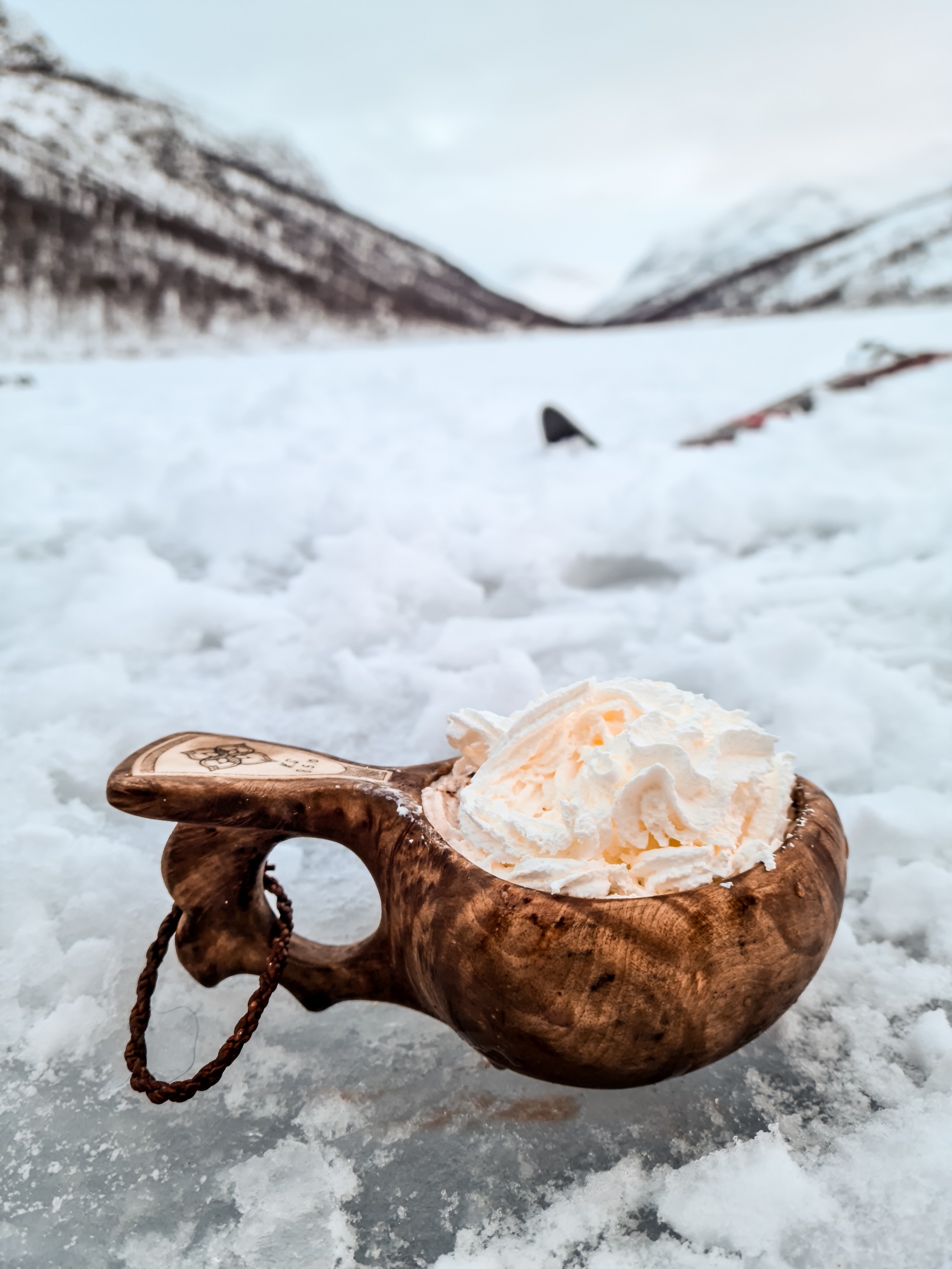 Pause til 10:15
Lise Sundelin Morottaja
Kan vi stenge for motorferdsel i utmark?
Ja og nei = hvem kan stenge hva og når.

All motorferdsel i utmark er forbudt ved mindre det foreligger:
Snøskuterløyper
Barmarkløyper
Dispensasjon
Direkte hjemel
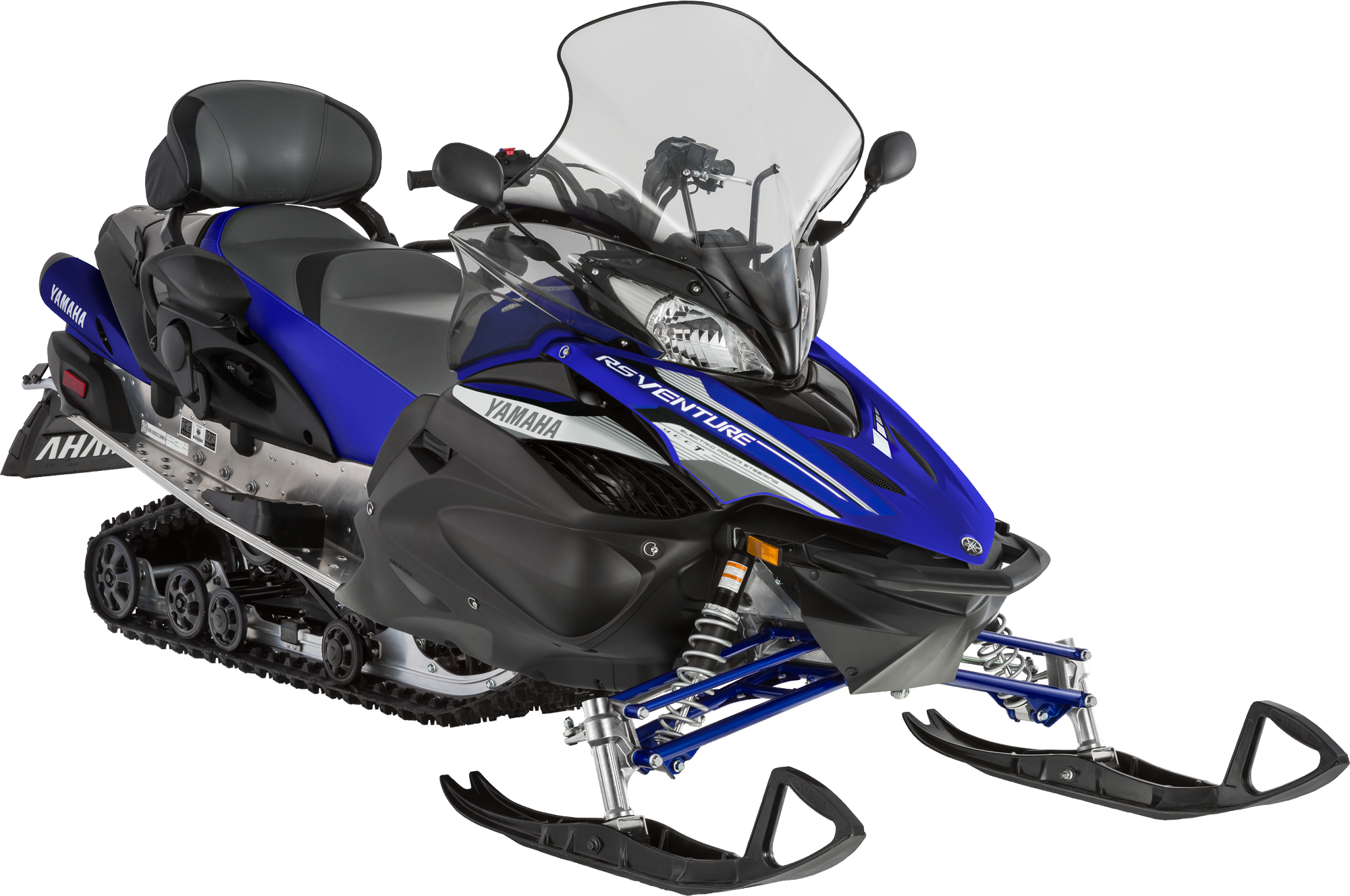 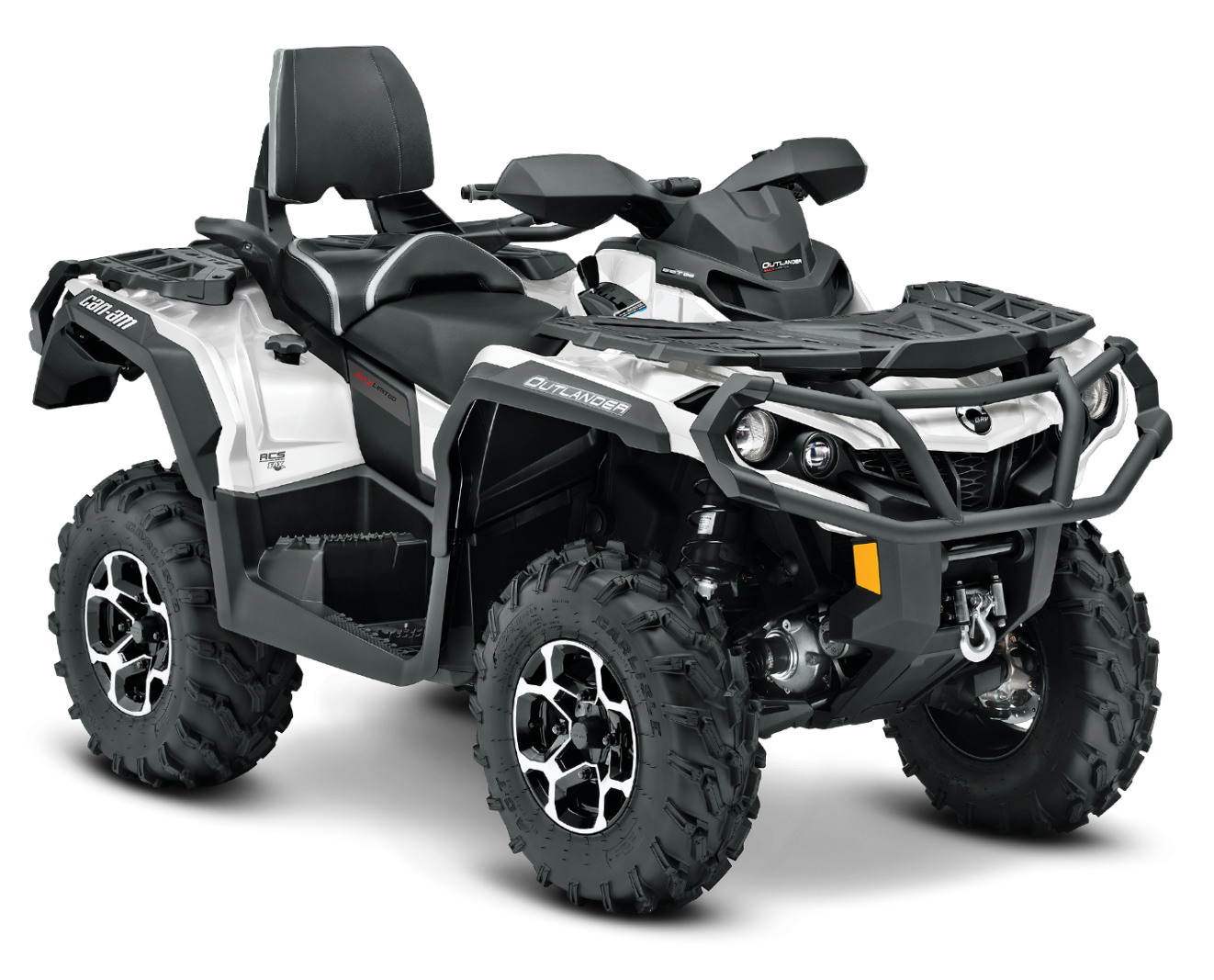 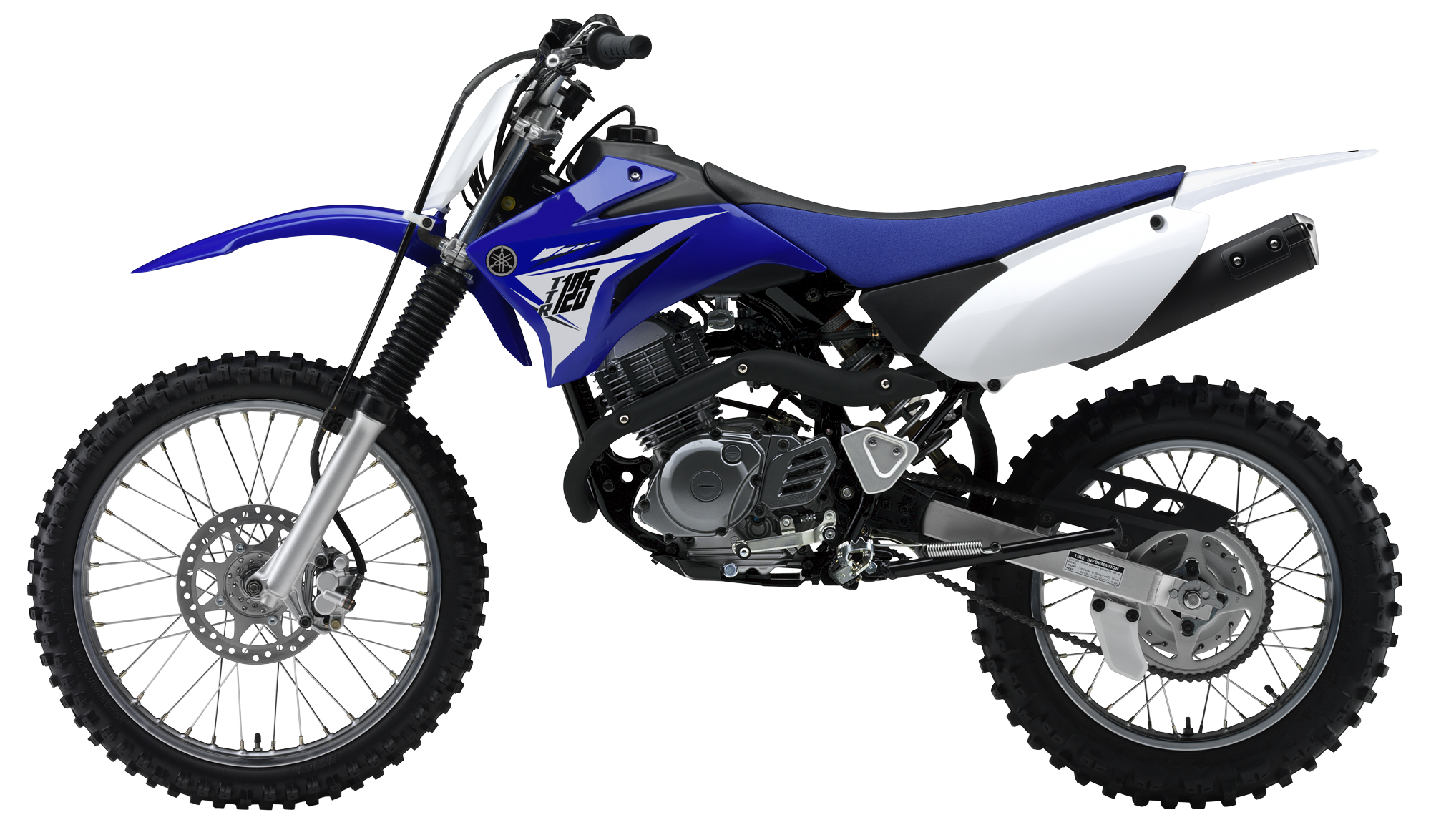 Mostphotos.com
Snøskuterløyper
Alle kommuner kan stenge egne snøskuterløyper. 
Noen ganger en plikt. 
Hensyn til vilt, reindrift, sikkerhet, annet friluftsliv osv.

Statsforvalteren kan bare stenge snøskuterløyper i Nord-Troms og Finnmark. 

Dersom stikkene ikke er tatt ned bør stenging annonseres i avis/facebook ikke bare på hjemmesidene.
Jan Harald Thomassen
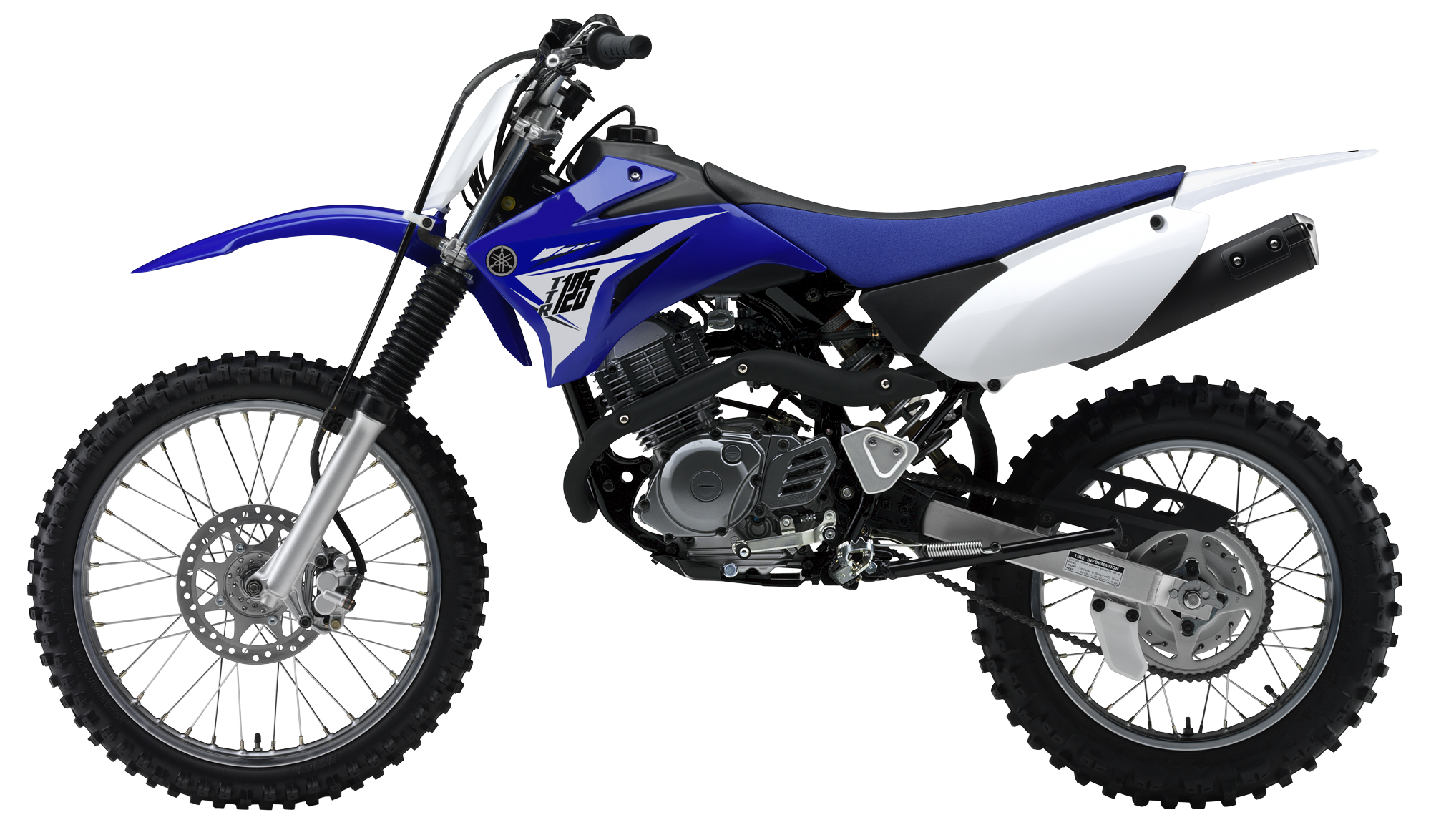 Barmarkløyper
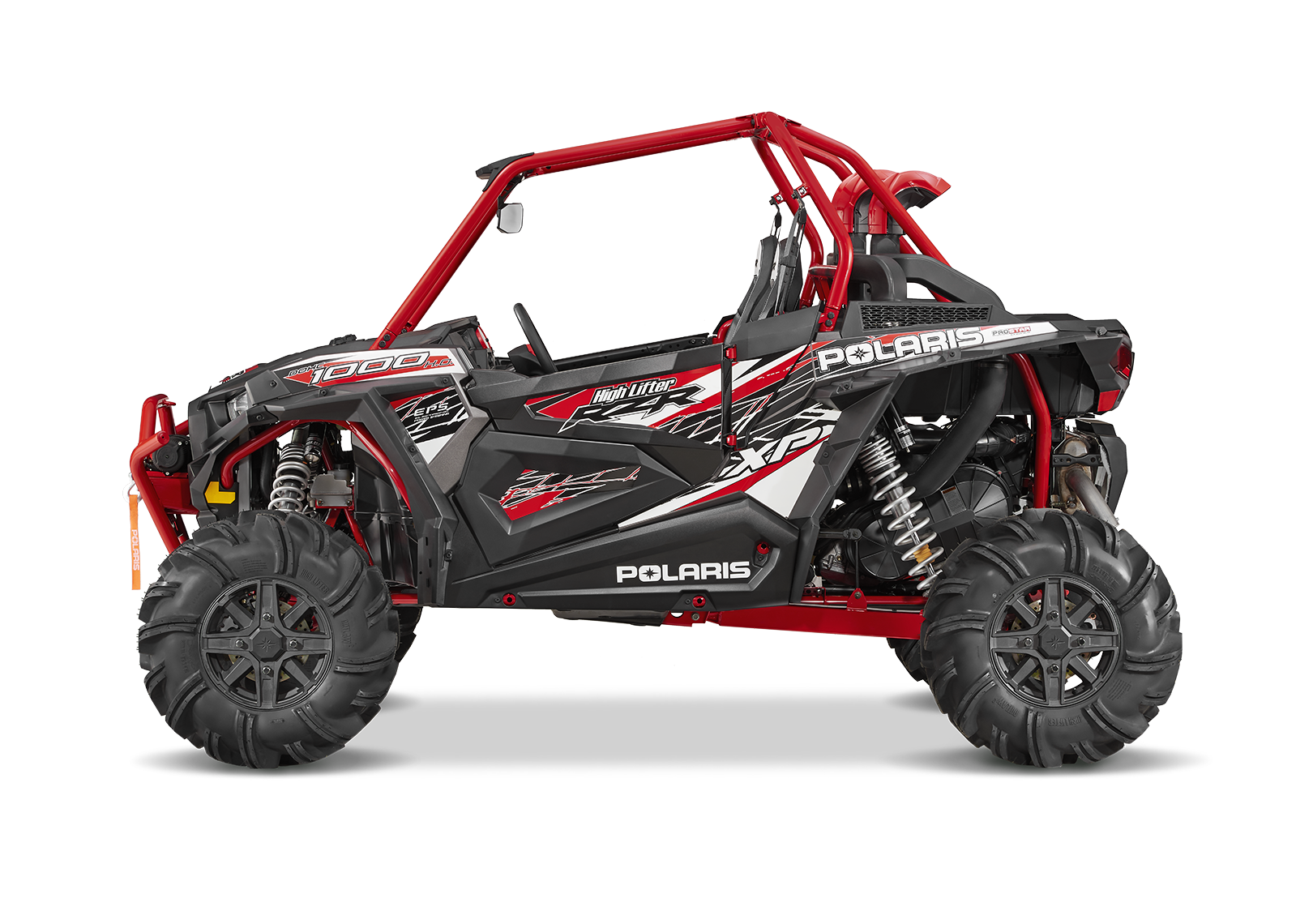 9 kommuner i Finnmark har dette:
Alta, Karasjok, Kautokeino, Lebesby, Nesseby, Porsanger, Tana, Vadsø og Vardø
Åpner 1. juli hvert år  snøfall/gitt dato
omtrent 770 km løyper. 

Statsforvalteren kan stenge løypene
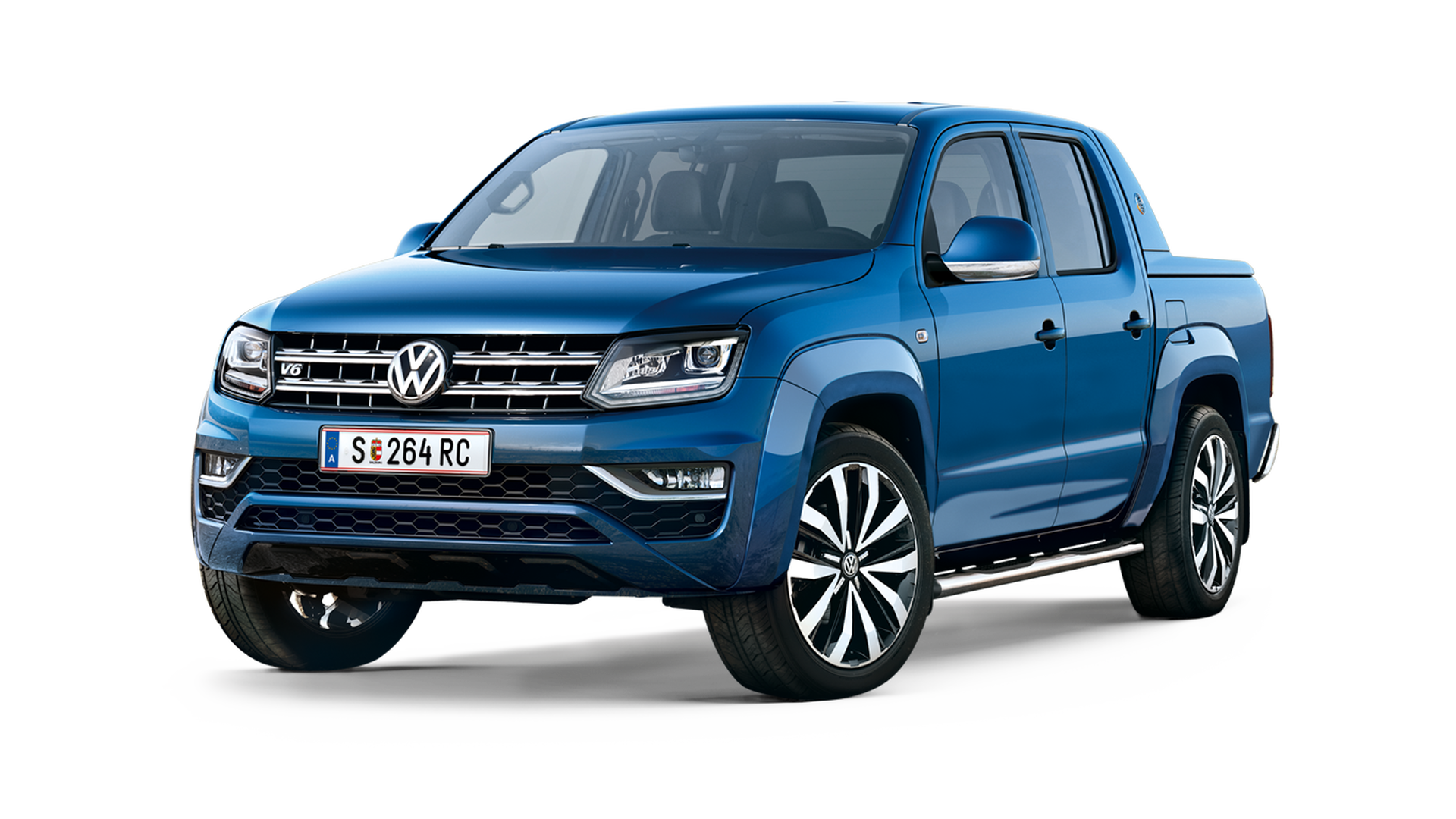 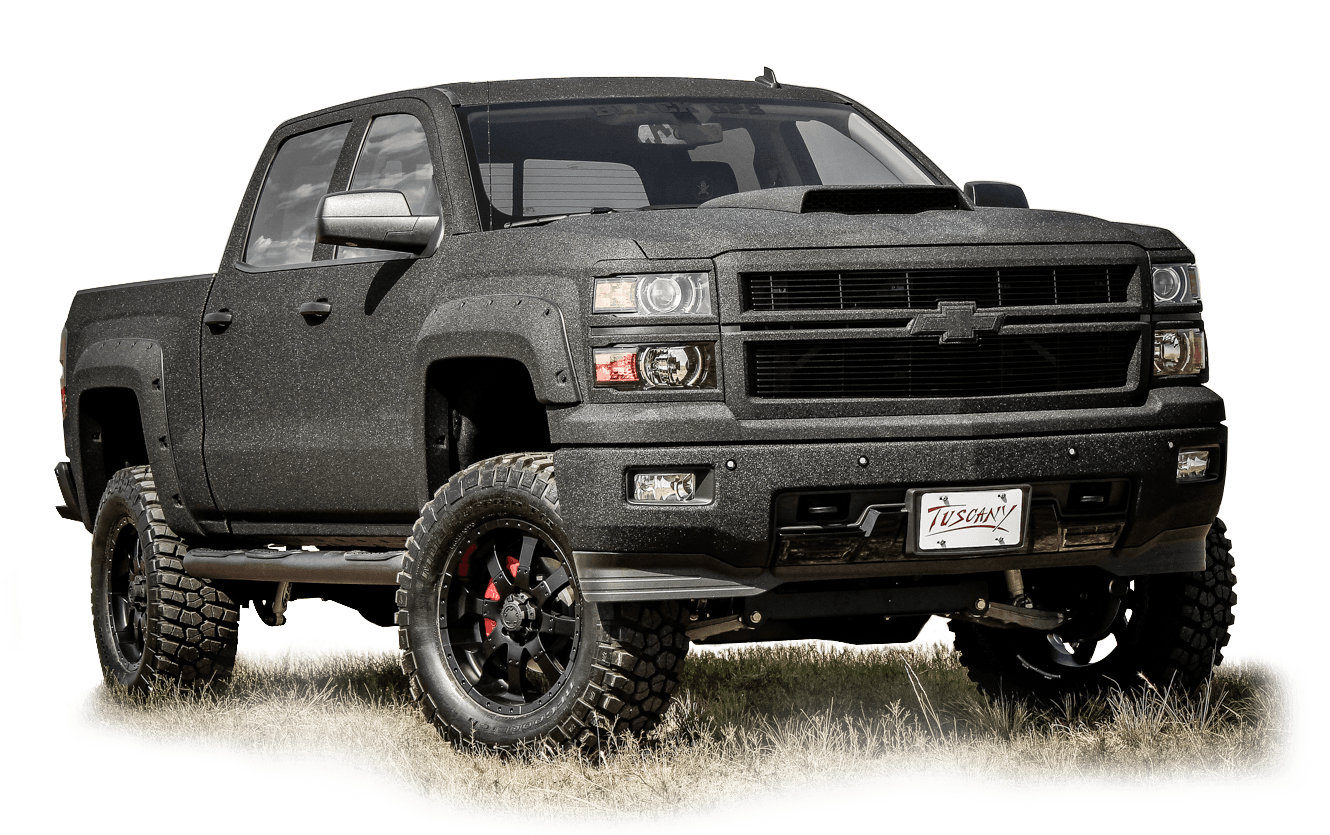 Lise Sundelin Morottaja
Dispensasjoner
Dersom kommunen har vilkår i dispensasjonen:
Dispensasjonen kan trekkes tilbake dersom kommunen vurderer at dette er nødvendig av hensyn til sikkerhet, reindrift, friluftsliv og av hensyn til natrmangfoldet.

Anmode publikum offentlig om å ikke benytte dispensasjoner. 

Statsforvalteren kan innføre motorferdselsforbud i Nord-Troms og Finnmark.
Jan Harald Thomassen
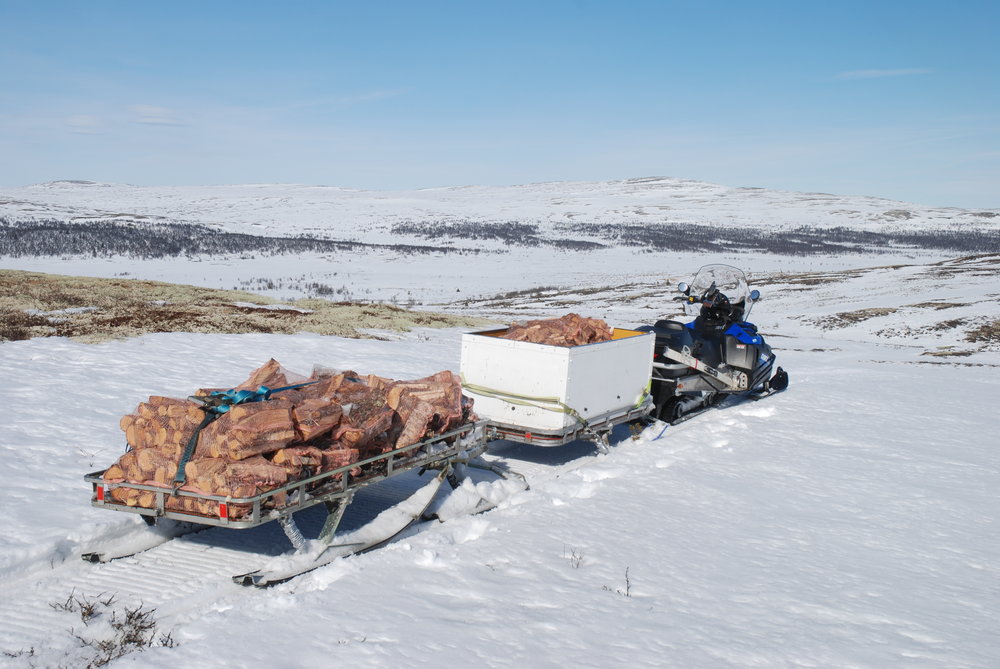 Direkte hjemler
Motorferdselsloven § 4 kan ikke begrenses:
Politi, ambulanse, forsvaret, reindrift, skogbruk, jordbruk, post- og teletjenester, drift av offentlig anlegg osv.
Nasjonal forskrift § 2 og 3 kan begrenses i områder, tid, sesonglengde, traseer gjennom forskrift. 
felt elg, vedtansport, preparering av skiløyper, byggetillatelse, turistanlegg osv.  
Statsforvalteren og kommunen
Ikke for akutte tilfeller
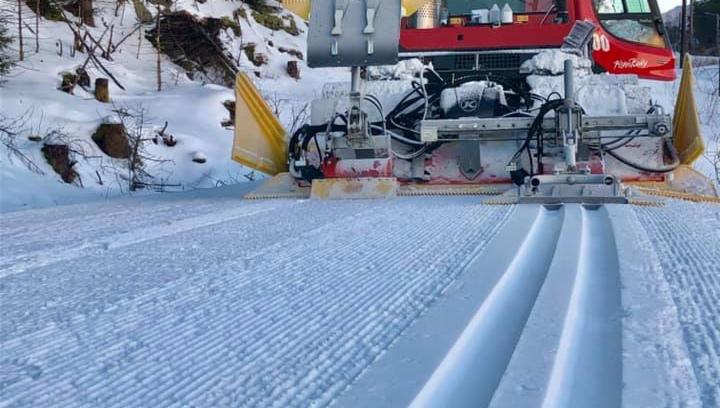 SNO
Oppsummere stenging
Snøskuterløyper 
Kommunen / SF bare i Nord-Troms og Finnmark. 
Barmarkløyper
 Statsforvalter og noen kommuner

Dispensasjoner
Kommuner / SF bare i Nord-Troms og Finnmark. 

Direktehjemmel
Nei, men noe gjennom forskrift, ikke akutt.
Vi må vekte hensyn mot hverandre.F.eks:
Sikkerhet/dyrevelferd vs. kjøre til hytta/fiskevann.
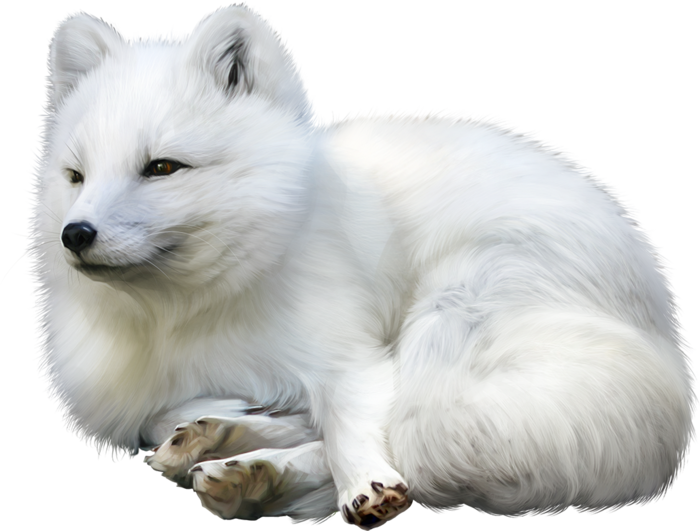 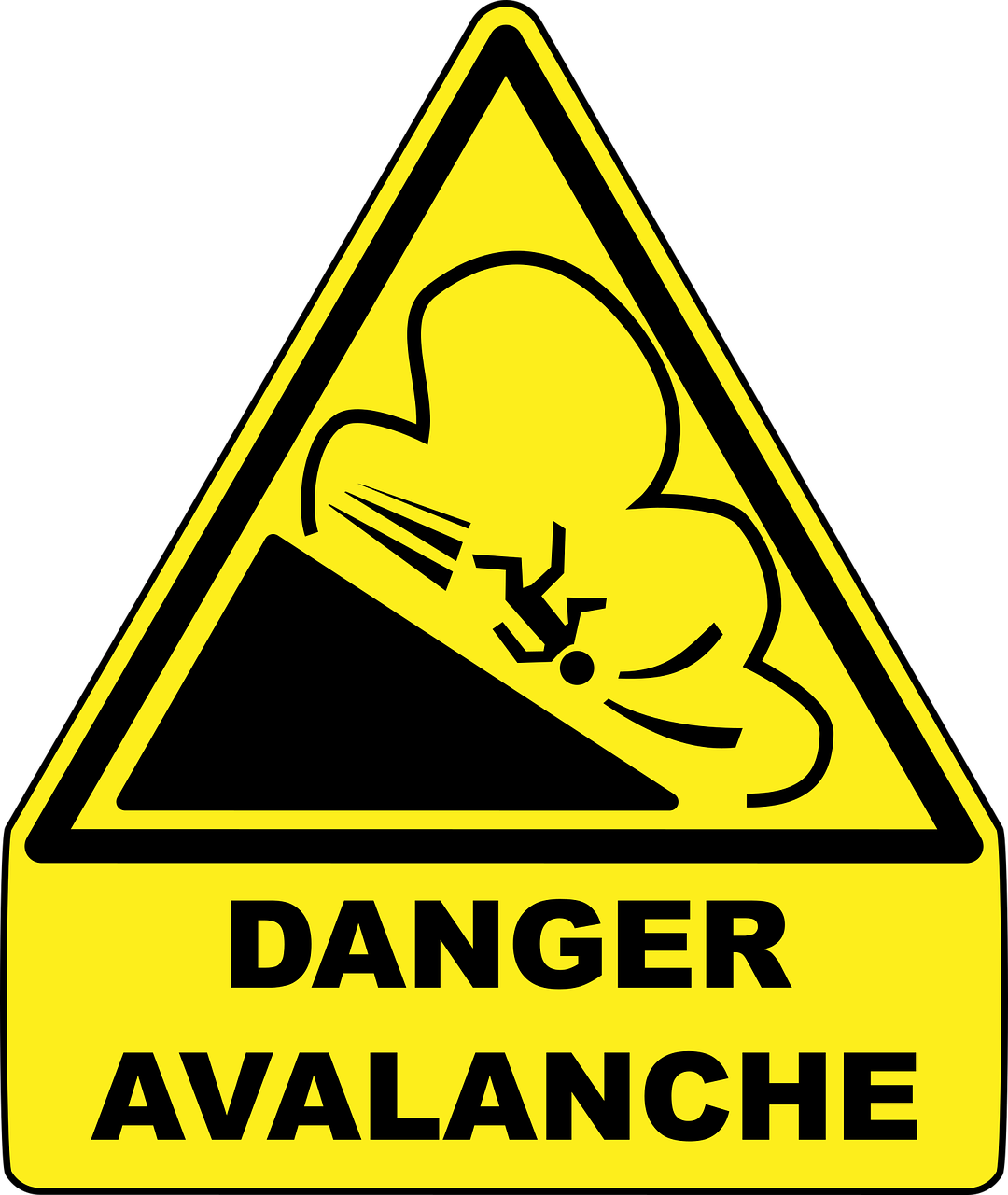 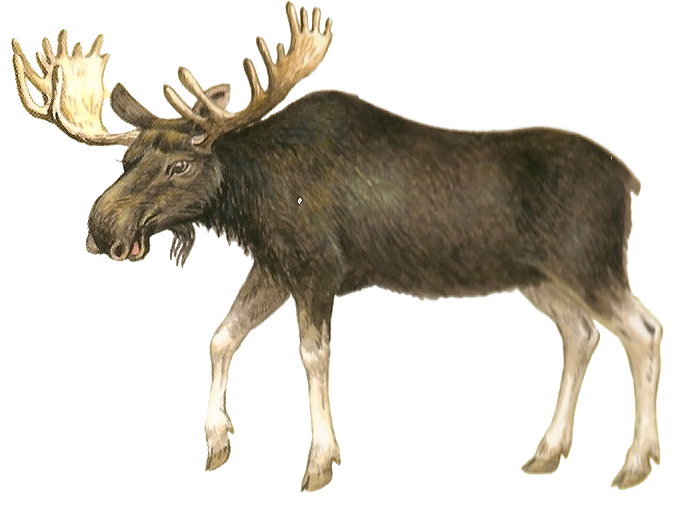 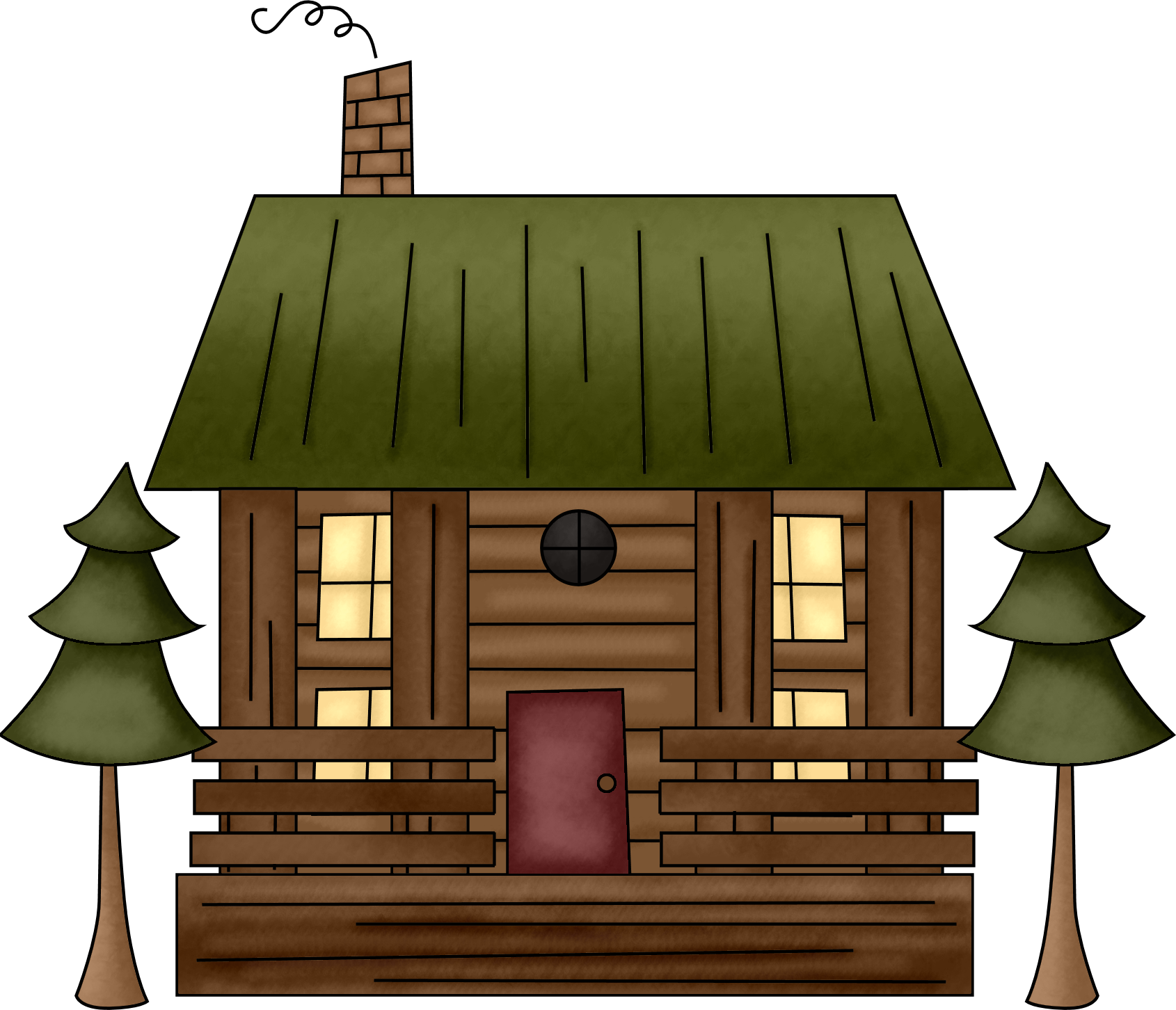 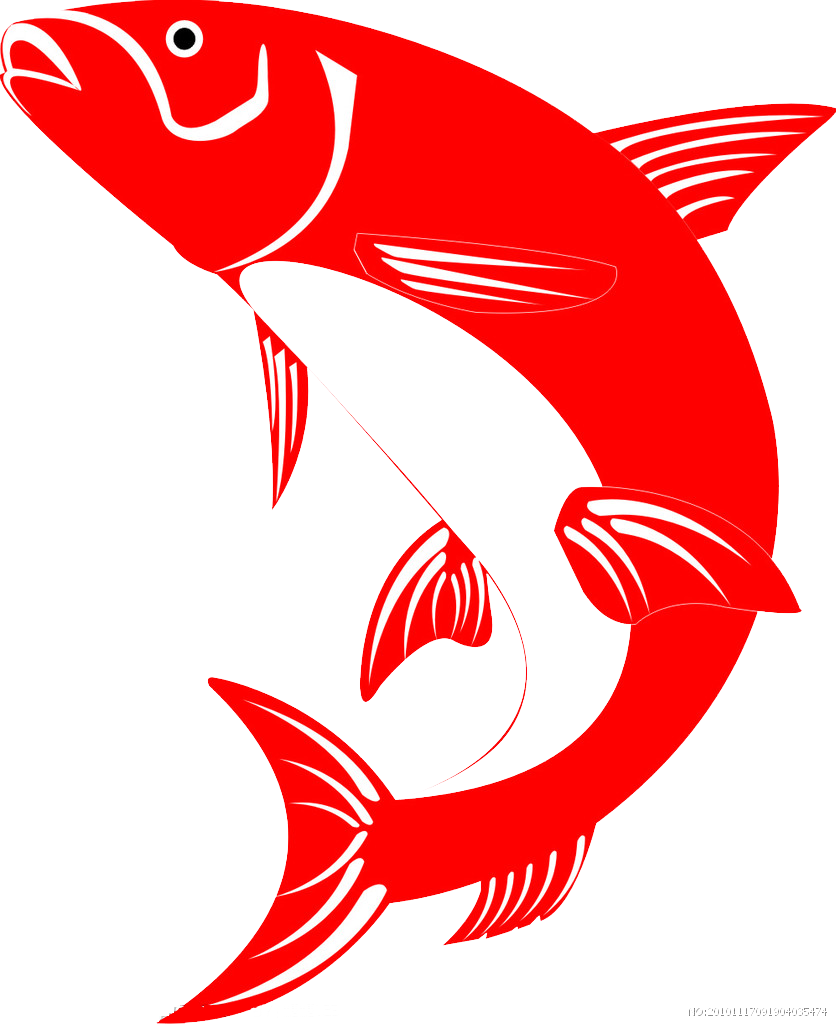 Diskusjon og spørsmål?
Vårforbud i Nord-Troms og Finnmark

Forlenget åpning av snøskuterløype

Stenge for motorferdsel?
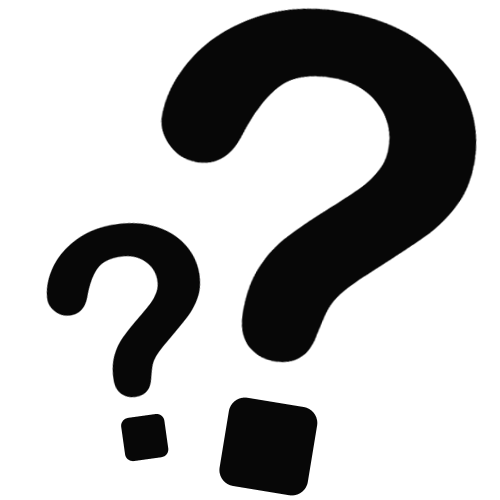 Siste nettkurs
Dette er siste nettkurs vi har planlagt

Trenger dere individuelle nettkurs?
Saksbehandling på 20 min
Reindrift
Naturmangfoldloven
Osv?
Lise Sundelin Morottaja
Fagsamling i Tromsø
Tirsdag (middag) og onsdag (samling) 20 – 21. September
Vi dekker alle utgifter
Invitasjon kommer, sett av dato
Vi skal snakke om ny motorferdsellov!  Få med dere politikerne. 
 Nettverksbygging
Siste nytt fra forvaltningen
VisitNorway
Evaluering
Ta dere 4 min til evaluering, det hjelper oss veldig!

Vi sender dere link til evaluering på mail etter kurset.
Lise Sundelin Morottaja